VANESSA MARTINI
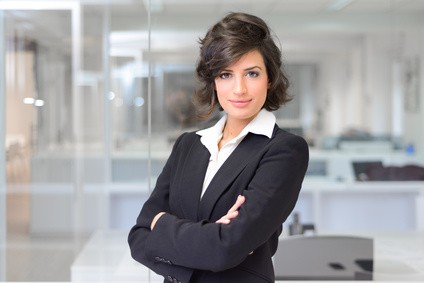 Titolo della posizione
Descrivi in ​​poche righe il tuo background professionale, le tue competenze chiave per la posizione ei tuoi obiettivi di carriera. Questa è in realtà un'introduzione alla tua lettera di presentazione.
A: 12 LOREM IPSUM DOLOR
     0000 ROMA
@: MAIL@MAIL.COM
T: 111 222 333 444
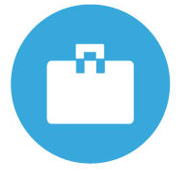 ESPERIENZA PROFESIONALI
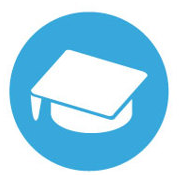 STUDI E FORMAZIONE
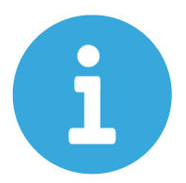 PASSATEMPO